ИТОГИ КАЗНАЧЕЙСКОГО СОПРОВОЖДЕНИЯ В 2016 ГОДУ.  
КАЗНАЧЕЙСКОЕ СОПРОВОЖДЕНИЕ В 2017 ГОДУ.
БЮДЖЕТНЫЙ МОНИТОРИНГ.
Заместитель руководителя 
Федерального казначейства

А.Ю. Демидов
КАЗНАЧЕЙСКОЕ СОПРОВОЖДЕНИЕ
ПРОБЛЕМЫ
РЕШЕНИЕ
Отвлечение средств из бюджета            на цели, не соответствующие условиям предоставления;
Отсутствие контроля за расходованием авансов исполнителями;
Увеличение дебиторской задолженности по расходам федерального бюджета 

     (на 01.01.2016 – 3,3 трлн. руб., 
     на 01.04.2016 – 3,86 трлн. руб.);
4. Право получателей средств из
    бюджета размещать в банковские  
    депозиты и другие финансовые 
    инструменты – один из факторов 
    препятствующих структурным     
    преобразованиям в экономике
Предоставление средств из федерального бюджета под потребность;
Казначейское сопровождение государственных контрактов, соглашений, договоров;
Казначейский аккредитив
2
РЕЗУЛЬТАТЫ КАЗНАЧЕЙСКОГО СОПРОВОЖДЕНИЯ
Положительные эффекты:

Доведение средств из бюджета в реальный сектор экономики;
Достижение целей предоставления средств в соответствии с условиями их предоставления;
3. Снижение количества государственных контрактов, условиями которых предусмотрены авансовые  
    платежи;
4. Снижение дебиторской задолженности при увеличении кассовых выплат из федерального бюджета;
5. Сохранность средств, предоставленных из бюджета;
6. Обеспечение прозрачности денежных потоков;
7. Сокращение недобросовестных поставщиков в цепочке соисполнителей;
8. Повышение ликвидности единого казначейского счета.
3
ИНФОРМАЦИЯ О КАЗНАЧЕЙСКОМ СОПРОВОЖДЕНИИ 
ПО СОСТОЯНИЮ НА 9 ДЕКАБРЯ 2016 Г.
в млн. руб.
4
ИНФОРМАЦИЯ ОБ ОСТАТКАХ ЦЕЛЕВЫХ СРЕДСТВ, 
ПОСТУПИВШИХ СО СЧЕТОВ В КРЕДИТНЫХ ОРГАНИЗАЦИЯХ
147 866,5
4 161,1
Неиспользованные по состоянию на 01.01.2016 остатки целевых средств, перечисленные на счета ТОФК
Перечислено в доход бюджета:
2 945,7 млн. рублей

Подлежит перечислению в доход бюджета:
2 912,0 млн. рублей
 
Эффект от инвентаризации остатков:
5 857,7 млн. рублей
142 339,6
143 705,3
Остатки целевых средств, подтвержденные ГРБС
138 740,1
Объем целевых средств, подлежащих перечислению в доход федерального бюджета
млн. руб.
134 775,5
138281,64
134 775,53
Не перечислен остаток 
ОАО «РЖД»
(Распоряжение Правительства Российской Федерации  от 28.01.2016 № 99-р) 
Фонд содействия реформирования ЖКХ
3 599,5
01.04.2016
09.12.2016
01.07.2016
5
СУБСИДИИ, БЮДЖЕТНЫЕ ИНВЕСТИЦИИ, 
ПРЕДОСТАВЛЯЕМЫЕ ИЗ ФЕДЕРАЛЬНОГО БЮДЖЕТА И ПОДЛЕЖАЩИЕ КАЗНАЧЕЙСКОМУ СОПРОВОЖДЕНИЮ
ВСЕГО 212  субсидий, взносов в уставный капитал, имущественных взносов на сумму – 345 964,1 млн. рублей, из них:
175 субсидий, предусматривающие авансирование,  на сумму 270 181,2 млн. рублей
28 взносов в уставный капитал на сумму 30 388,4 млн. рублей
9 имущественных взносов на сумму 45 394,4 млн. рублей
6
СУБСИДИИ, БЮДЖЕТНЫЕ ИНВЕСТИЦИИ, 
ПРЕДОСТАВЛЯЕМЫЕ ИЗ ФЕДЕРАЛЬНОГО БЮДЖЕТА И 
НЕ ПОДЛЕЖАЩИЕ КАЗНАЧЕЙСКОМУ СОПРОВОЖДЕНИЮ 
(Распоряжение Правительства РФ № 530-р)
Всего 93 субсидии, взноса в уставный капитал, имущественных взноса  на сумму 
730 536,5 млн. рублей, из них:
28 взносов в уставный капитал на сумму  30 388 481,40 тыс. руб.
17 субсидий, предусматривающих «грантовую» форму, на сумму 17 761,9 млн. рублей
3 вноса в уставный капитал на сумму 57 380,9 млн. рублей, из них:
1 взнос в уставный капитал АО «Россельхозбанк» на сумму 10 000, 0 млн. рублей;
2 взноса в уставный капитал АО «Российские железные дороги»  на сумму 47 380,9 млн. рублей
71 субсидия, предусматривающая возмещение фактически произведенных расходов, 
на сумму 635 168,1 млн. рублей
9 имущественных взносов на сумму 45 394 486,40 тыс. руб.
2 имущественных взноса РФ на сумму 20 225,6 млн. рублей, из них:
1 имущественный внос Российской Федерации в государственную корпорацию – Фонд содействия реформированию жилищно-коммунального хозяйства на сумму  19 630,3 млн. рублей;
1 имущественный взнос Российской Федерации в Российский научный фонд на сумму 595,2 млн. рублей
7
МЕЖБЮДЖЕТНЫЕ ТРАНСФЕРТЫ, 
ПРЕДОСТАВЛЯЕМЫЕ ИЗ ФЕДЕРАЛЬНОГО БЮДЖЕТА 
«ПОД ПОТРЕБНОСТЬ»
Все субсидии, субвенции и иные межбюджетные трансферты, предоставляемые из федерального бюджета бюджетам субъектов Российской Федерации, 
за исключением:
7 иных межбюджетных трансфертов, включенных в Перечень, утвержденный распоряжением Правительства Российской Федерации от 21 января 2016 г. № 51-р
Юр.лицам – получателям целевых субсидий в органах ФК открыто 18 лицевых счетов в рамках казначейского сопровождения, в т.ч.:
11 лицевых счетов юр. лицам – получателям целевых субсидий, предоставленных бюджету субъекта РФ Министерством сельского хозяйства Российской Федерации;
7 лицевых счетов юр. лицам – получателям целевых субсидий, предоставленных бюджету субъекта РФ Министерством экономического развития Российской Федерации
8
КАЗНАЧЕЙСКОЕ СОПРОВОЖДЕНИЕ 
ГОСУДАРСТВЕННЫХ  КОНТРАКТОВ
Государственные контракты об осуществлении отдельных закупок в случаях, установленных Правительством РФ
В 2016 году в соответствии с Федеральным законом «О федеральном бюджете на 2016 год» казначейскому сопровождению подлежат следующие государственные контракты:
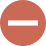 Государственные контракты стоимостью свыше  100 млн. руб., предусматривающие авансовые платежи и контракты (договоры), заключенные в рамках их исполнения
Контракты, предусматривающие авансовые платежи, условиями которых не установлено требование обеспечения исполнения контракта
Контракты (договоры) о поставке товаров, выполнении работ, оказании услуг, исполнителями по ГК, в рамках исполнения ГК, содержащие авансовые платежи
Государственные контракты (договоры), условиями которых предусмотрены авансовые платежи в размере от 30 до  80 % стоимости госконтракта (договора)
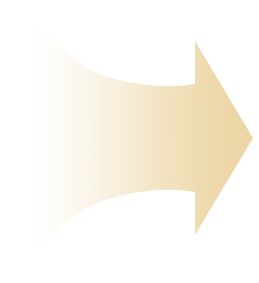 Казначейское
сопровождение
639 государственных контракта, стоимостью свыше 100 млн. руб., 
на  сумму  авансовых платежей в размере 182 680,0 млн. руб.
9
КАЗНАЧЕЙСКОЕ СОПРОВОЖДЕНИЕ 
ГОСУДАРСТВЕННОГО КОНТРАКТА 
ПО СТРОИТЕЛЬСТВУ КЕРЧЕНСКОГО МОСТА
Распоряжение Правительства Российской Федерации
 от 5 июля 2016 г. № 1416-р 
«О внесении изменений в распоряжение Правительства РФ от 30.01.2015 г. № 118-р»
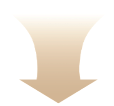 Государственный контракт от 17 февраля 2015 г. № 2
на выполнение работ по проектированию и строительству транспортного перехода через Керченский мост
Стоимость государственного контракта - 228 млрд. рублей
Особенности казначейского сопровождения
Проводится эксперимент по интеграции казначейского и банковского сопровождения государственного контракта, 
контрактов (договоров) на выполнение работ по проектированию и строительству транспортного перехода 
через Керченский пролив
09 июля 2016 года открыто в УФК по г. Москве 2 лицевых счета для учета операций неучастника бюджетного процесса
 (ООО «Стройгазмонтаж» и ООО «СГМ-Мост») 

Поступило денежных средств – 51 294,15 млн. рублей
Кассовые выплаты составили – 41 820,43 млн. рублей
Остаток средств составил – 9 473,72 млн. рублей
10
КАЗНАЧЕЙСКОЕ СОПРОВОЖДЕНИЕ 
ФИНАНСОВО-ХОЗЯЙСТВЕННОЙ ДЕЯТЕЛЬНОСТИ АО «ОЭЗ»
Распоряжение Правительства Российской Федерации 
от 5 сентября 2016 г. № 1862-р
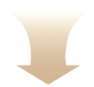 Казначейское сопровождение финансово-хозяйственной деятельности АО «Особые экономические зоны» 
и юридических лиц, созданных для управления особыми экономическими зонами 
в субъектах Российской Федерации
Особенности казначейского сопровождения
С 15 сентября 2016 г. органами Федерального казначейства осуществляется казначейское сопровождение финансово- хозяйственной деятельности акционерного общества  «Особые экономические зоны» и юридических лиц, созданных для управления особыми экономическими зонами Открыто 29 лицевых счетов для учета операций неучастника бюджетного процесса
Поступило денежных средств – 23 254,68 млн. рублей
Кассовые выплаты составили – 5 194,44 млн. рублей
Остаток средств составил – 18 060,24 млн. рублей
11
КАЗНАЧЕЙСКОЕ СОПРОВОЖДЕНИЕ 
ГОСУДАРСТВЕННЫХ КОНТРАКТОВ 
ПО ПОДГОТОВКЕ ПРОВЕДЕНИЯ ЧЕМПИОНАТА МИРА ПО ФУТБОЛУ
Поручение Первого заместителя Председателя Правительства Российской Федерации И.И. Шувалова  
от 11 августа 2016 г. № ИШ-П12-4802
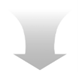 Государственный контракт на сумму 16 211, 0 млн. рублей 
г. Волгоград
Государственный контракт на сумму  16 756, 3  млн. рублей 
г. Нижний Новгород
Государственный контракт на сумму 17 362, 3  млн. рублей 
г. Калининград
Государственный контракт на сумму 18 742, 6 млн. рублей 
г. Ростов-на-Дону
Государственный контракт на сумму 15 663 ,7  млн. рублей 
г. Саранск
Государственный контракт на сумму 17 629, 2 млн. рублей 
г. Самара
Государственный контракт  на сумму 12 033, 8  млн. рублей 
г. Екатеринбург
Особенности казначейского сопровождения
Осуществление контроля за соответствием информации, содержащейся в документах, предоставляемых для санкционирования операций, условиям государственного контракта (контракта, договора) в части 
сроков поставки товаров (выполнения работ, оказания услуг), количества товаров (объема работ, услуг)
Поступило денежных средств – 20 301,06 млн. рублей 
Кассовые выплаты составили – 12 554,60 млн. рублей 
Остаток средств составил  – 7 746,46 млн. рублей
12
КАЗНАЧЕЙСКОЕ СОПРОВОЖДЕНИЕ 
ГОСУДАРСТВЕННОГО КОНТРАКТА
ПО ИНФОРМАЦИОННОМУ ОБЕСПЕЧЕНИЮ 
ЧЕМПИОНАТА МИРА ПО ФУТБОЛУ
Протокол совещания у Первого заместителя Председателя Правительства Российской Федерации И.И. Шувалова 
от 8 июля 2016 г. № ИШ-П13-45пр (пункт 3)
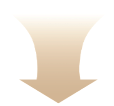 Государственный контракт от 7 октября 2016 г. № 0410/139
на оказание услуг по созданию и функционированию средств связи и информационных технологий в соответствии с Концепцией развития средств связи и информационных технологий в целях осуществления мероприятий по подготовке и проведению в Российской Федерации чемпионата мира по футболу FIFA 2018 года и Кубка конфедераций FIFA 2017 года
Стоимость государственного контракта - 10 962,9 млн. рублей
Особенности казначейского сопровождения
раскрытие исполнителем структуры образования цены товаров, работ, услуг с расчетом себестоимости по элементам затрат и прибыли (предельной доходности не более 10 процентов ГК) при заключении и исполнении ГК;
определение в порядке оплаты ГК сроков и условий выплаты прибыли (предельной доходности не более 10 процентов ГК);
контроль за соответствием информации, содержащейся в документах, подтверждающих возникновение денежных обязательств, срокам и объемам оказанных услуг, предусмотренных условиями ГК; 
подтверждение факта оказания услуг с использованием фото -, видеотехники.
Поступило денежных средств – 2 366,5 млн. рублей 
Кассовые выплаты на счета в кредитные учреждения не осуществлялись
Остаток средств составил – 2 366,5 млн. рублей
13
КАЗНАЧЕЙСКИЙ АККРЕДИТИВ. ПЕРЕЧИСЛЕНИЕ АВАНСОВ В СУММЕ ФАКТИЧЕСКОЙ ПОТРЕБНОСТИ
Перечисление авансов в сумме фактической потребности

Исключение образования дебиторской задолженности по расходам федерального бюджета

Усиление контроля за целевым использованием бюджетных средств

Контроль выполнения условий государственного контракта (контракта, договора, соглашения)

Интеграция казначейского и  банковского сопровождения
В эксперименте по казначейскому сопровождению государственных контрактов с применением казначейского аккредитива участвуют следующие государственные заказчики.
в млн. руб.
14
Казначейское сопровождение
5 статья закона о бюджете
15
ЗАДАЧИ КАЗНАЧЕЙСКОГО СОПРОВОЖДЕНИЯ 
НА 2017 ГОД
Интеграция казначейского и банковского сопровождения;
Полномасштабное использование казначейского аккредитива при казначейском сопровождении; 
Выработка подходов к интеграции казначейского аккредитива в процесс банковского сопровождения государственных контрактов;
Казначейское сопровождение средств авансовых платежей по контрактам (договорам) о поставке товаров, выполнении работ, оказании услуг, заключаемым федеральными бюджетными и автономными учреждениями за счет средств субсидий, предоставляемых из федерального бюджета на иные цели (за исключением субсидий на государственное задание);
5. Казначейское сопровождение и бюджетный мониторинг инвестиционных объектов, включенных в 
    федеральную адресную инвестиционную программу на 2017 год;
6. Интеграция казначейского сопровождения в бюджетный мониторинг.
16
ЦЕЛИ БЮДЖЕТНОГО МОНИТОРИНГА
Обеспечение соответствия результатов  целям (планам) государственных программ, государственных контрактов, субсидий;

Раскрытие информации о структуре стоимости товаров, работ и услуг;

Обеспечение  прозрачности движения и использования предоставленных из бюджета средств;

Создание условий для увеличения доходной части бюджета и государственных внебюджетных фондов;
Обеспечение  прозрачности движения и использования предоставленных из бюджета средств
17
БЮДЖЕТНЫЙ МОНИТОРИНГ В ОТНОШЕНИИ ЗАКУПОК
ЖИЗНенНЫЙ ЦИКЛ БЮДЖЕТНОГО МОНИТОРИНГА
Казначейское сопровождение
Сбор и анализ данных информационных систем
Дело заказчика
Соблюдение гарантийных обязательств
Обоснованность закупки
Обоснование НМЦК
План-график закупок
Гарантийное обслуживание
Исполнение контракта
Планирование закупки
Осуществление закупки
ЖИЗнеННЫЙ ЦИКЛ ЗАКУПКИ
18
БЮДЖЕТНЫЙ  МОНИТОРИНГ 
ПРИ ОСУЩЕСТВЛЕНИИ КОНТРОЛЯ 
ЗА ИСПОЛНЕНИЕМ ГОСУДАРСТВЕННЫХ КОНТРАКТОВ
ФНС России
Росфинмониторинг
Федеральное казначейство
Юридические лица
Кредитные организации
Информация об операциях на л/с
Информация об операциях на р/с
Информация о счетах-фактурах
Реестр контрактов (Федеральный закон                 № 44-ФЗ);
 Реестр договоров (Федеральный закон                    № 223-ФЗ);
 Реестр соглашений (договоров);
 Каталог ТРУ с информацией о структуре образования цены с расчетом себестоимости по элементам затрат; 
 Система референтных цен товаров, работ, услуг;
 Информация, поступающая из территориальных органов.
Информация об организациях и физических лицах, относящихся к «группе риска», в отношении которых имеются сведения об их причастности к экстремистской деятельности или терроризму;
 Иная информация (межведомственное взаимодействие, результаты контроля);
 Информация, поступающая из территориальных органов.
Информация об организациях и физических лицах, относящихся к «группе риска», в отношении которых имеются сведения:
 Об уклонении от уплаты налогов;
 Об имеющейся дебиторской задолженности;
 О нахождении в реестре недобросовестных поставщиков;
Информация, поступающая из территориальных органов;
ЕГРЮЛ, ЕГРИП, единый государственный реестр налогоплательщиков.
ID контракта
19
СПАСИБО ЗА ВНИМАНИЕ!